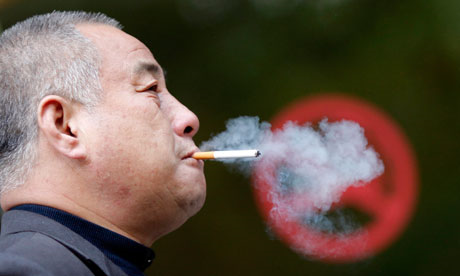 Hamatee Manick-SinghNur 3010 Physical AssessmentMay 2015Health Promotion Plan for Leading Health Objective
Smoking Cessation in Chinese-American Culture
Introduction and Synopsis of Chinese Culture
Chinese culture is one of the oldest known to mankind. Recorded history has been found dating back over 4000 years (China, Britannica, 2015)
China is home to 1/5th of the worlds population, over 1 billion people live there.
As per 2011 census, there are 4 million Chinese-Americans
	(CDC, 2011) 
Ancient religions, traditions and customs are still observed to this day.
[Speaker Notes: The Chinese culture is an amazing culture deep rooted in tradition and history.  With strong beliefs in ancient traditions such as traditional Chinese medicine and the spiritual balance of body energies seen in Ying and Yang, it is a surprise that smoking cigarettes is seen widely across China and in Chinese-Americans.  My health promotion plan is smoking cessation in the Chinese-American population.]
Practices of China
Practices of the Chinese people are unique in that many art forms originated from ancient traditions and spiritual beliefs.
 Many sculptures and paintings are of depictions of Buddha. (China, Britannica, 2015)
 Traditional instruments such as the flute like xun are still in use today.
	(China, Britannica, 2015)
 China is also the birthplace of kung fu, a traditional martial art, which still is being practiced throughout not only China, but around the world. (China, Britannica, 2015)
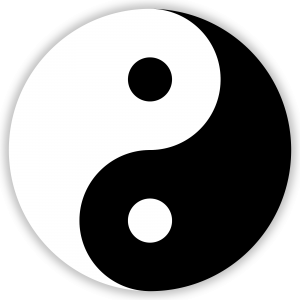 Beliefs of China
Beliefs of China stem from ancient teachings from Confucianism, Taoism, Buddhism and other traditional religions. (China, Britannica, 2015)
Christian and Islamic beliefs are not as common but still found throughout China’s large population. (China, Britannica, 2015)   
Beliefs in reincarnation and the belief in the balance between positive and negative energies called Yin and Yang are prevalent throughout much of Chinese culture.
	(Pharmacology of Chinese Herbs, 2010)
Values of China
Values of Chinese culture are deeply dependant on family values and family honor. 
Filial Piety is the respect for one’s parents and elders, which is a common value of the Chinese people. The elders in family make many important decisions, even when the children are already adults and may already have their own children. (Xiao, Britannica, 2015) (Merriam-Webster, 2015)
Filial Piety is also the driving force in bringing honor to the family and avoiding a negative family image amongst friends. 
Children are expected to care for their parents when they are older, which is seen in the few numbers of nursing homes in china. (New York Times, 2014)
Customs of China
Customs of China include pilgrimages to Confucius’s birthplace and the yearly Spring Festival, which is the beginning of the Lunar New Year. (China, Britannica, 2015) 
Traditional customs are also seen in healthcare, as many people still use traditional Chinese medicine. 
Traditional Chinese Medicine is used either in conjunction with western medicine, or used for the sole treatment of illness. Traditional Chinese medicine is a prevailing custom of the Chinese people and has been spread throughout the world as an alternative for western based medicine. (Dimensions of Culture, 2010)
Meaning of Health and Illness
Chinese cultures meaning of health and illness is seen as an imbalance in the body as a whole. 
Traditional Chinese medicine is customized for the individual. Treatment of the same type of illness may be different for two different people. 
The belief in Yin and Yang, the Yin being the negative and Yang being the positive, is the backbone of traditional Chinese medicine. (Pharmacology of Chinese Herbs, 2010)
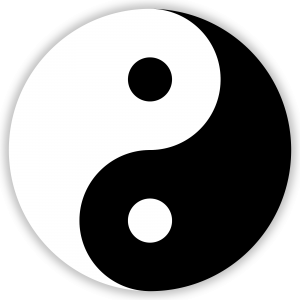 Leading Health Objective
A leading health objective common in the Chinese culture is smoking cessation.  
Over 300 million men in China smoke. Among other asian-american populations, Chinese have a higher rate of smoking. (New York Times, 2014)
Studies have found that the longer the person has lived in the US the number of cigarettes daily has increased. (CNN.com, 2011)
I selected this health objective because I wanted to know the prevalence of smoking in Chinese people, who have beliefs in inner balance in the body.
Interview Considerations
1) Filial Piety- This is the concept of upmost respect for one’s parents and grandparents, to the point of involving family elders in all decision making. 
	When addressing a Chinese-American patient in regards to their healthcare, it may become a family affair. No major health decisions may be made without the consultation of the elders.

2) Traditional Chinese Medicine vs. Western Medicine- Many Chinese-Americans may still use traditional Chinese medicine as their sole means of healthcare. 
	Chinese-Americans may be wary of trying Western medicine and may not be receptive to any input from a western healthcare provider. It is important to understand that Chinese medicine is directed towards the body as a whole, while western medicine is directed towards treating illnesses.
Interview Considerations
3) Head Nodding- Body language for Chinese-Americans can have very subtle differences.  While in American culture, a nod of the head is generally seen as a sign of agreement, the Chinese culture may see it as a sign of something else. 
Chinese may constantly nod their head during a conversation as a sign that they are listening. This does not mean that they are in agreement with what is being spoken and does not mean that they understand.  Chinese-Americans, especially those that have difficulty understanding English, may misinterpret questions or instructions from their healthcare provider and continue to nod their head throughout the interview. (chinaculture.org, 2009)
Interview Considerations
4) Health Risks are Unknown- Chinese-Americans who have lived in China prior to immigrating to the USA may not be aware of the health risks of cigarette smoking. 
	China does not have the same strict “No Smoking” laws as the United States and the only health warning seen about cigarettes is a small disclaimer that states, “hazardous to health” on cigarette boxes. 
	Anti-smoking laws in public places are not enforced in China and many restaurants, trains and bars are filled with smoke. The lack of public knowledge of the harm of smoking may make the interview with the Chinese-American more difficult, as this may be the first time they are hearing of any potential harm. (New York Times, 2014)
Interview Considerations
5) Customs and the Social Norm- Smoking is a common practice in China. 
	53% of adult males smoke and 23% of the total population are smokers. 
	Cigarettes are smoked by celebrities, politicians, parents and grandparents and offering a cigarette is a way to greet others. 
	Cigarettes are even used as an ice-breaker in Chinese culture. 
	Gift giving is a common practice in China when visiting someone’s home and a pack of cigarettes is a common gift.  It is still customary to smoke after a meal. (CNN.com, 2011)
Health Promotion Plan for Cessation of Smoking in Chinese Americans
My Health Promotion Plan for Cessation of Smoking in Chinese-Americans is to create a Family Community Health Center in the busiest area of China Town.
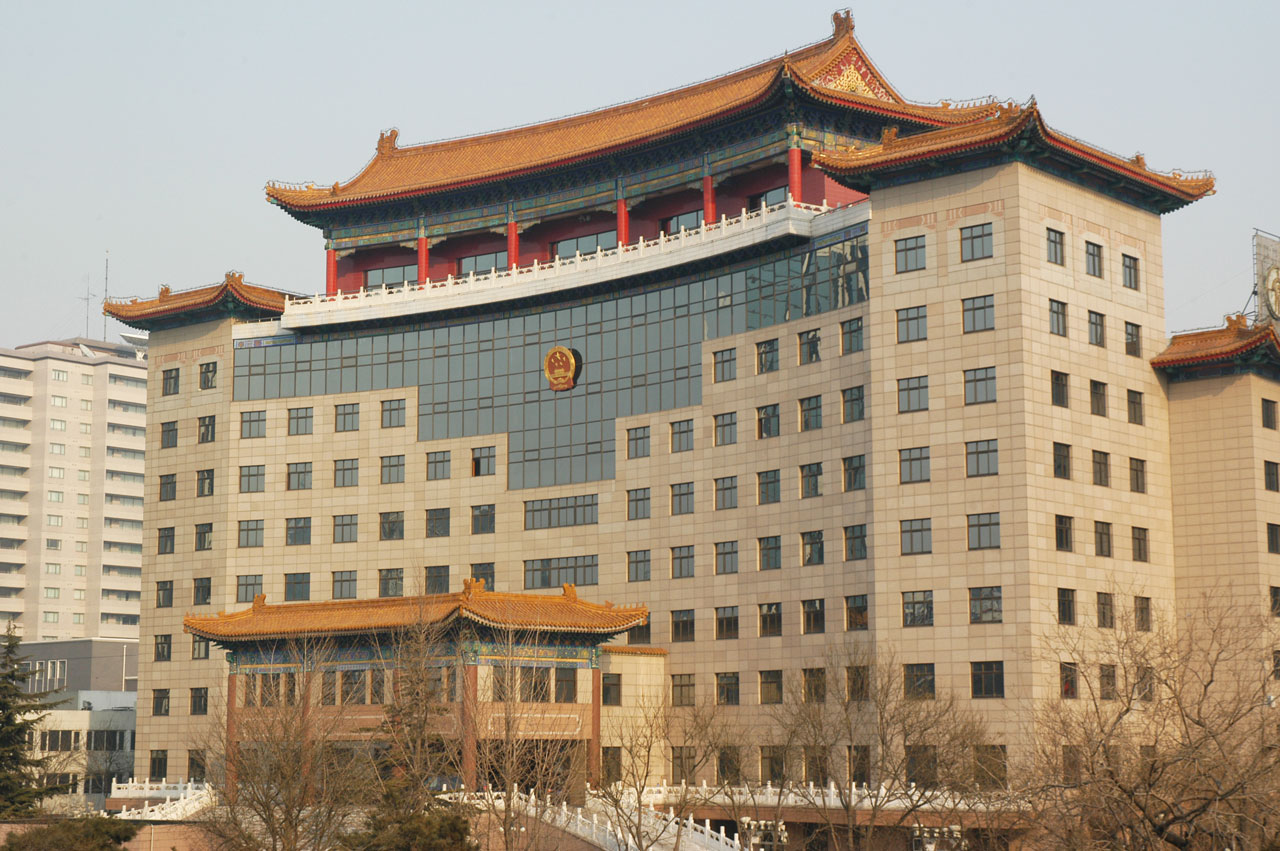 Health Promotion Plan
Several practices and behaviors need to be adapted by my program, such as the incorporation of Traditional Chinese Medicine into the smoking cessation program. I will employ several experts in Traditional Chinese medicine as well as Western medicine doctors and specialists to offer treatment that is familiar and may be better received by the Chinese-American community. 
Traditional Chinese Medicine services that will be offered will include:
Acupuncture- traditional technique that targets acupressure points to control the body’s energies
Herbal Medicine- using plants as medicine, a traditional practice.
Qui Gong- a traditional spiritual practice to help align energies
Tai Chi-a traditional martial art that promotes wellness 
Massages- traditional massages focus on acupressure points to release negative energies
Studies show these treatment options have been shown to be effective in some patients for smoking cessation. (Pubmed, 2013)
Health Promotion Plan
Another behavior that needs to be adapted is the concept of Filial Piety.
 All smoking cessation programs will encourage family participation and support. 
The programs offered will provide both family counseling sessions and private sessions.
We will have family health fairs where games can be played and prizes can be won to encourage family participation.
We will have a family Walk-a-thon to raise awareness for smoking cessation in the community and offer prizes to all participants.
Health Promotion Plan
My state of the art, family oriented, facility will offer services to the Chinese-American community by also having multi-lingual employees that are familiar with the many different dialects of mainland China and offer classes and written material in all dialects.  
Effective communication is a key step in developing a successful Health Promotion Plan.  Many Chinese-Americans lack the information about the harmful effects of cigarettes, and I will provide it to them with free pamphlets in their languages.
I will advertise about my Health Center in trains and buses and have pictures of the harmful side effects of smoking posted around the community with captions in their languages and my health centers contact information.
Health Promotion Plan
Many Chinese-Americans have seen smoking as a social norm and my Family Community Health Center will use all of its resources to change this community’s perspective on smoking.
I will offer community meetings with free “quit smoking” t-shirts, serve free traditional Chinese food, and offer free shuttle bus service to and from the health center.
During these community meetings I will have several influential Chinese celebrities and public figures speak about smoking cessation and changes that the Chinese community can make to improve their lives by quitting smoking.
My health center will teach the Chinese-American community that smoking is not a custom worth keeping.
Summary
In conclusion my Family community health center will take measures to improve the quality of life and life expectancy of Chinese-Americans. (healthy people, 2020) It will also have measures to close the gap in health care including offering programs in their community, offering resources and classes in native languages, offering free transportation to patients, involving family members in treatment and incorporating Traditional Chinese medicine into treatment plans. Smoking is seen as a custom by the Chinese culture and the health risks may be unknown. With my Community health center, I will educate the community of the dangers of smoking and together with the services I offer, will help the Chinese-American community to quit smoking.
References
Traditional Chinese medicine, 2010 http://www.dimensionsofculture.com/2010/10/traditional-asian-health-beliefs-healing-prac`tices/

Pubmed, 2013 http://www.ncbi.nlm.nih.gov/pubmed/24097937

New York Times, 2014
http://www.nytimes.com/2014/01/15/us/as-asian-americans-age-their-children-face-cultural-hurdles.html?_r=0

Filial Piety, 2015
http://www.britannica.com/EBchecked/topic/273807/xiao
http://www.merriam-webster.com/dictionary/filial%20piety

Huang, K. C. (2010). The pharmacology of Chinese herbs. CRC press.

CDC, 2011
http://www.cdc.gov/minorityhealth/populations/REMP/asian.html
References (con’t)
China Culture, 2009 
http://www.chinaculture.org/chineseway/2009-06/22/content_334581.htm 

Lung.org, 2010
 http://www.lung.org/stop-smoking/about-smoking/facts-figures/asian-americans-tobacco.html

Encyclopedia Britannica, 2015 http://www.britannica.com/EBchecked/topic/111803/China

New York Times, 2014
http://www.nytimes.com/2014/04/18/opinion/china-and-the-toll-of-smoking.html?_r=0

CNN.com, 2011 http://www.cnn.com/2011/WORLD/asiapcf/01/07/florcruz.china.smokers/